Diane Pozefsky
Extreme Programming
1960’s
60’s 
“Cowboys” wrote software anyway that they could
Difference between best programmers and worst as high as 28:1 (many sources)
Start of the “software crisis”
1968
Edsger Dijkstra, “GOTO Statement Considered Harmful” (CACM)
Recognition that rules can improve the average programmer
Structuring Software Development
Few rules helped immensely
Good rules and practices developed over the 70’s and 80’s
If a few rules are good, more are better…
Late 80’s, major focus on process as a key to quality
ISO 9000 (first published 1987)
Malcolm Baldrige National Quality Award
	(just celebrated 25th anniversary)
ISO 9000
ISO: International body
150 national standards organization (US: ANSI)
Originally technical standards
Has broadened its scope: e.g., quality
ISO 9000: family of standards
Generic management system standard
Not the process but the management of the process
Compendium of best practices
Continues to be updated
ISO 9001 key standard
ISO 9001 Requirements
Business
customer requirement based
communication and validation
internal audits
evaluation and improvements
problem management and effectiveness monitoring
non-conformances and bad product
Quality Policy 
formal statement from management
understood and followed at all levels by all employees
used to establish employee measurable objectives
Quality System 
regularly audited and evaluated for conformance and effectiveness
decisions based on recorded data
records that trace raw materials and products to the source
Why not apply to software development?
Companies started codifying their practices
Large documents and people to manage them
Rise of the project manager
“Honored in the breach”
More large projects and more late or failed projects
1995 Standish Group Study
50% software projects challenged
2x budget
2x completion time
2/3 planned function
30% impaired
Scrapped
20% success
Jerry Saltzer Presentation
Who is Jerry Saltzer?
Early time sharing (CTSS)
Multics Operating System (“inspired” Unix)
Project Athena
Thin client computing
Kerberos
LDAP
Instant messaging
Software Engineering Processes
Differ by how often you do the steps
Points on the spectrum
Differences in overhead
Three fundamental models
Waterfall
Spiral
Iterative
Widely used models
Integrated Product Development
Unified Software Development Process
Extreme Programming
All models address the 4 P’s of Software Engineering
People: 	those doing it
Product: 	what is produced
Process: 	manner in which it is done
Project: 	the doing of it
Integrated Product Development (IBM)
Originated at GE
Cross-functional teams at all phases
Phased approval (easy to start, easy to kill)
Concept
Plan
Ship
Sunset
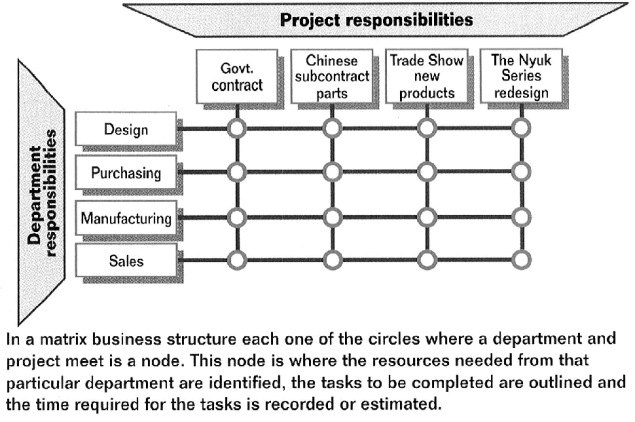 Unified (Software Development) Process
Iterations within phases
4 phases and core workflows for each
Inception
Elaboration
Construction
Transition
Requirements


Analysis
Design


Implementation


Test
Agile Methodologies
Agile Methodologies
Keep only those rules and processes that help
Antidote to bureaucracy
License to hack
Key characteristics
Adaptive
People-oriented
Agile Manifesto
February 2001
Representatives from
	Extreme Programming 
	SCRUM
	DSDM
	Adaptive Software Development 
	Crystal
	Feature-Driven Development
	Pragmatic Programming
Extreme Programming
Extreme Programming
Complete development process
First code drop 2-3 weeks after start (what is the start?)
Customer part of the development team
Iterative development to the max
Derive requirements with customer through hands-on experimentation
Agile methodology
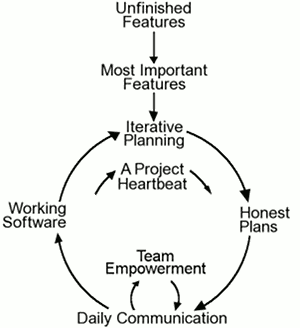 History
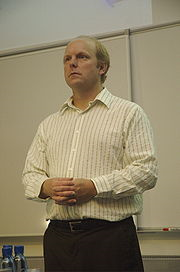 Kent Beck considered the inventor
Ideas developed in the early 90’s
First project at Daimler Chrysler in 1996
Smalltalk
Design patterns
Extreme programming
XP Bills of Rights
Developer has a right to
Clear requirements and priorities
Determine how long a requirement will take to implement
Revise estimates
Always produce quality code
Customer has a right to
An overall plan
See progress in a running system
Change requirements and priorities
Be informed of changes to schedule and have input as to how to adapt
Cancel in the middle and still have something to show for the investment
XP Bills of Rights
Developer has a right to
Clear requirements and priorities
Determine how long a requirement will take to implement
Revise estimates
Always produce quality code
Customer has a right to
An overall plan
See progress in a running system
Change requirements and priorities
Be informed of changes to schedule and have input as to how to adapt
Cancel in the middle and still have something to show for the investment
XP Value System
Communication
Focus on people, not documentation
Simplicity
Of process and code
Feedback
Mechanism to make useful progress
Courage
To trust in people (Bollinger: what you would like to know about software that your life depended on)
Extreme Programming Flowchart
http://www.extremeprogramming.org/
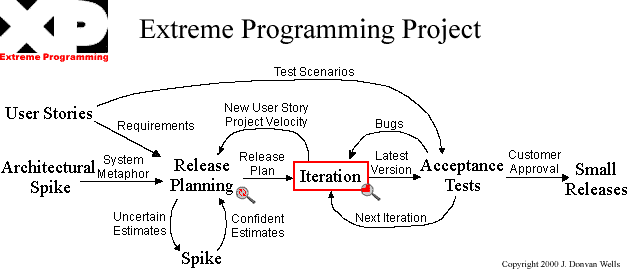 User Stories
Use cases
Written by customer
Used for planning 
Developers estimate by story
Stories basis for iteration
Used to build acceptance tests
Remember that correctness equals meeting requirements
System Metaphor
Initial system design
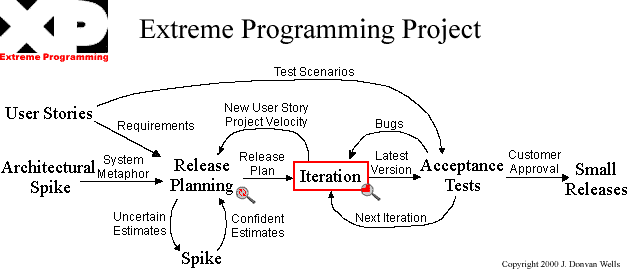 Spikes
Technology explorations
Focus on high risk items
Typically considered throw-away code
If not, needs to be agreed to by the whole team
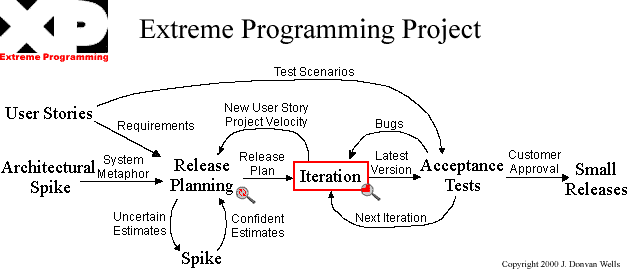 Release Planning
Each iteration has its own plan
Function OR date (other is adjusted accordingly)
(Recall 4 variables: function, date, resources, quality)
Planning adapts as the project progresses
Measure project velocity
Number of user stories and tasks completed
Next iteration looks at planned vs. actual time 
Allowed to plan last iteration’s number for this iteration
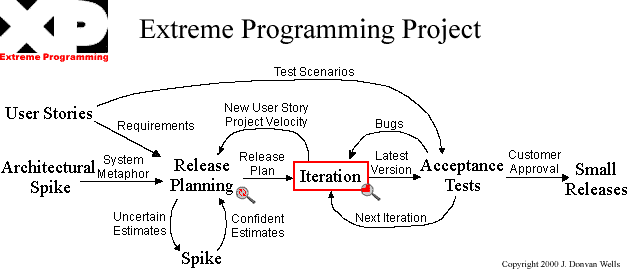